FORMATION ACADEMIQUE
ETLV
elacan@ac-aix-marseille.fr
ETLV ?
L’élève développe des compétences en langue dans un contexte technologique. 

Les professeurs de langue avancent dans le traitement des axes de leur programme par le biais du croisement avec la spécialité technologique.
2. PRÉSENTATION MANAGEMENT
13 chapitres dont :
l’action collective
les entreprise privées
les organisations publiques
les organisations de la société civile : association, syndicat
le management : art de décider
le management en réponse aux changements de l’environnement
stratégie, diagnostic stratégique, objectif stratégique, évaluation de la stratégie
la stratégie des entreprises privées, publiques, association
3. PRÉSENTATION LV
Huit axes dans la thématique Gestes fondateurs et mondes en mouvement

Identités et échanges
Espace privé et espace public
Art et pouvoir
Citoyenneté et mondes virtuels
Fictions et réalités
Innovations scientifiques et responsabilité
Diversité et inclusion 
Territoire et mémoire
[Speaker Notes: https://cache.media.eduscol.education.fr/file/LV/96/5/RA19_Lycee_GT_LV_1ere2ndTer_Thematiques_axes_1167965.pdf
https://cache.media.education.gouv.fr/file/SP1-MEN-22-1-2019/70/3/spe585_annexe2CORR_1063703.pdf]
4. LES ÉVALUATIONS DE LV (E3C)
Trois épreuves de contrôle continu
Deuxième trimestre  de Première : compréhension orale et expression écrite

Troisième trimestre de Première : compréhension écrite et expression écrite

Deuxième trimestre de Terminale : expression orale puis compréhension écrite et expression écrite.
4. L'ÉVALUATION EN ETLV
L’ETLV est une des composantes de la LVA. 
Ainsi, les notes d’ETLV font partie de la note de LVA. 
Dans le bulletin, l’ETLV est mentionné dans la partie dédiée à la LVA. 

L’ETLV n’est pas une discipline mais une modalité d’enseignement de la LV.
[Speaker Notes: sauf si déjà abordé par les IPR]
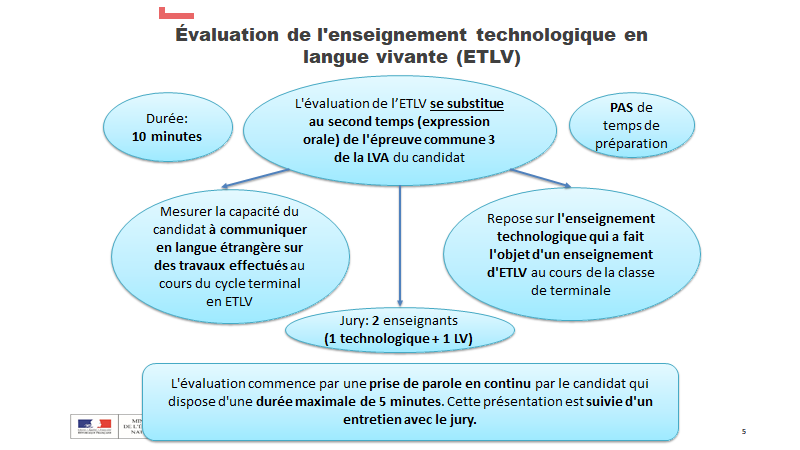 [Speaker Notes: https://www.education.gouv.fr/pid285/bulletin_officiel.html?cid_bo=141190]
5. LA PRÉPARATION
La préparation et la construction de la séquence en binôme permet à chacun d’apporter son expertise dans sa spécialité afin de trouver les croisements les plus pertinents entre les deux matières, et les professeurs s’accordent sur la place de chacun pendant les séances.
CHOIX DES THÉMATIQUES
Croisement des programmes dans un tableau à trois colonnes :

Axes culturels du programme de LVA
Notions de management
Pistes de travail: croisements possibles, thèmes envisagés
CHOIX DES THÉMATIQUES
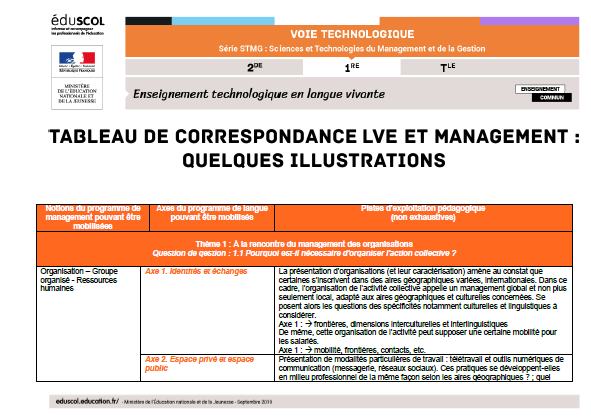 RESSOURCES


EDUSCOL (ci-contre)
ECOGESTLYC
https://padlet.com/stmgencorse/stmg_en_Corse
[Speaker Notes: https://cache.media.eduscol.education.fr/file/ETLV/17/9/RA19_Lycee_T_ETLV_STMG_1re_correspondance_Management_1175179.pdf]
CHOIX DES THÉMATIQUES
Un exemple à partir des axes LVA Diversité et inclusion et identités et échanges
CHOIX DES THÉMATIQUES
YOUR TURN :
quels croisements ?
[Speaker Notes: fournir une grille 3 colonnes, apporter programme de MDO et de LV à photocopier (un par groupe)
Mise en commun / Prise de notes par nous en vue d’une synthèse commune envoyée ensuite]
6. LA SÉQUENCE
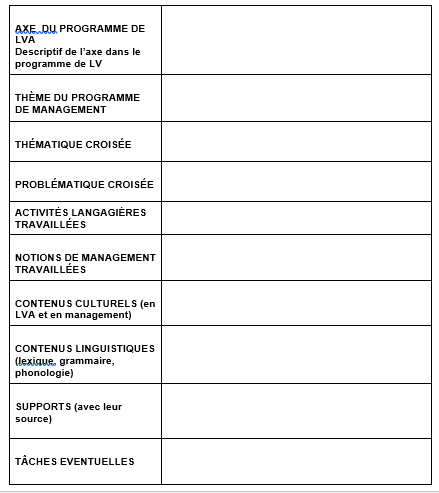 [Speaker Notes: Présentation de la fiche «Préparation d’une séquence ETLV en série STMG » sur le volontourisme : bien insister sur la place et le rôle de chacun des professeurs => présenter tout d’abord les rubriques « vierges », puis faire apparaître les contenus au fur et à mesure pour illustrer chacune des rubriques (15 mn)
Et distribuer les supports (txt + infographie et image)]
DOCUMENT 1
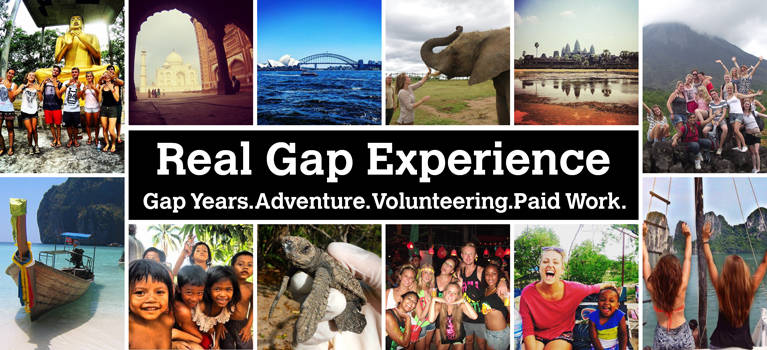 Volunteer tourism: what’s wrong with it and how it can be changed
 
Volunteer tourism, or voluntourism, is an emerging trend of travel linked to “doing good”. Yet these efforts to help people and the environment have come under heavy criticism – I believe for good reason.
Voluntourists’ ability to change systems, alleviate poverty or provide support for vulnerable children is limited. They simply don’t have the skills. And they can inadvertently perpetuate patronising and unhelpful ideas about the places they visit.
The trend of voluntourism has come about partly through initiatives by large-scale, well established organisations such as UNICEF, Save the Children, CARE International and World Vision. They raise money for programmes they have developed for orphans and vulnerable children.
Their appeals have been effective because needy children tend to arouse compassion and because modern communication technology makes it easy to share the call to help. These appeals have attracted increasing numbers of student volunteers, best described as amateur humanitarian workers. They intend to serve people, especially children, but do they?
DOCUMENT 2
Vidéo : Voluntourism : more harm than good ? 
https://www.youtube.com/watch?v=PPIjV_oS9WM
[Speaker Notes: annexe 2 voluntourism]
7. ORGANISATION DE LA SÉQUENCE
[Speaker Notes: présenter uniquement les pistes pédagogiques
 (https://www.youtube.com/watch?v=PPIjV_oS9WM) A distribuer]
7. ORGANISATION DE LA SÉQUENCE
LES PRATIQUES DE LA CO ANIMATION
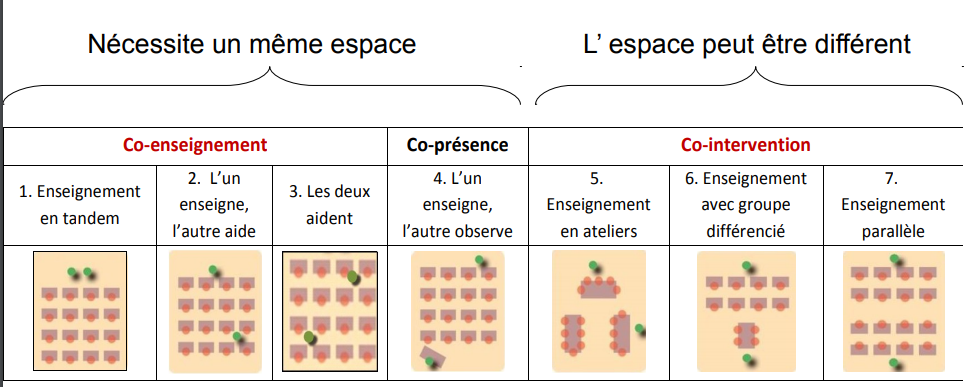 VOTRE SÉQUENCE :
Cadbury
Quels croisements ?
Quelles mises en activité des élèves ? 
Place et rôle des deux professeurs dans le travail
[Speaker Notes: fournir documents (image et article)
Fournir une fiche vierge (objectifs, modele d’animation, découpage de la séance, activité)
présentation par groupe]
RESSOURCES  
Cadbury : https://www.reuters.com/article/us-cadbury-factbox/factbox-british-confectioner-cadbury-idUSTRE60D1XX20100114
Cadbury chocolate factory shut down by Petya cyberattack :
https://www.cnet.com/news/petya-goldeneye-malware-hits-cadbury-chocolate-factory/
The factory in a garden : https://www.cadbury.co.uk/about-bournville
Corporate social responsibility : http://www.johnston-vere.co.uk/resources/corporate-social-responsibility/
CADBURY
Différents axes de travail , croisements possibles :
CADBURY
Axe innovation scientifique et responsabilité / privé public
https://www.cnet.com/news/petya-goldeneye-malware-hits-cadbury-chocolate-factory/
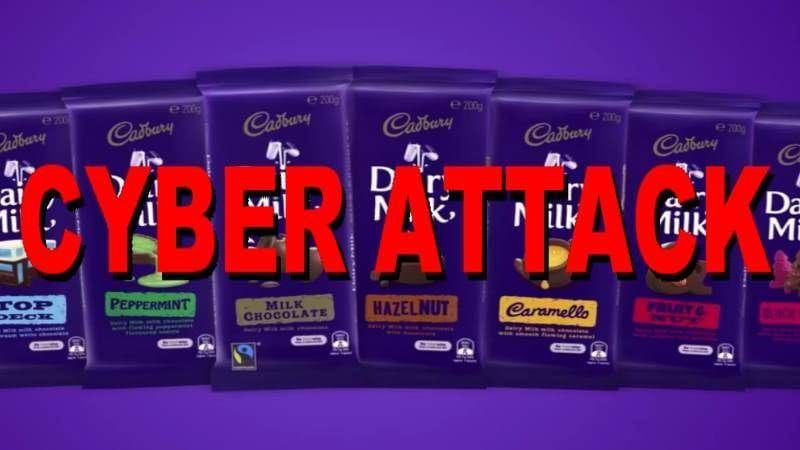 CADBURY
Axe territoire et mémoire
La ville ouvrière _ son architecture, ses valeurs
Is Facebook's 'Zee Town' more than just a Mark Zuckerberg vanity project?
 : https://www.theguardian.com/cities/2015/mar/10/facebook-zee-town-mark-zuckerberg
Le leadership (paternaliste)

http://news.bbc.co.uk/local/birmingham/hi/people_and_places/history/newsid_8412000/8412655.stm
https://www.cadbury.co.uk/about-bournville
https://www.theguardian.com/business/2010/jan/23/bournville-cadbury-town
CADBURY
Axe Citoyenneté et mondes virtuels

Cadbury et les réseaux sociaux : how is Cadbury using social media and why?
CADBURY
Axe Diversité et inclusion 

La responsabilité sociétale des entreprises :
History, 
examples

Ecology :
https://www.marketingweek.com/cadbury-trials-new-eco-friendly-packaging/
CADBURY
Axe diversité et inclusion : quaker

http://www.johnston-vere.co.uk/resources/corporate-social-responsibility/ 

http://news.bbc.co.uk/2/hi/uk_news/england/8411696.stm

https://www.cadburyworld.co.uk/schoolandgroups/~/media/CadburyWorld/en/Files/Pdf/factsheet-bournville-site.pdf